NAN JUEN INTERNATIONAL CO., LTD. (6584TW )
Special Assistant, Vincent Jen
Second  quarter of 2024
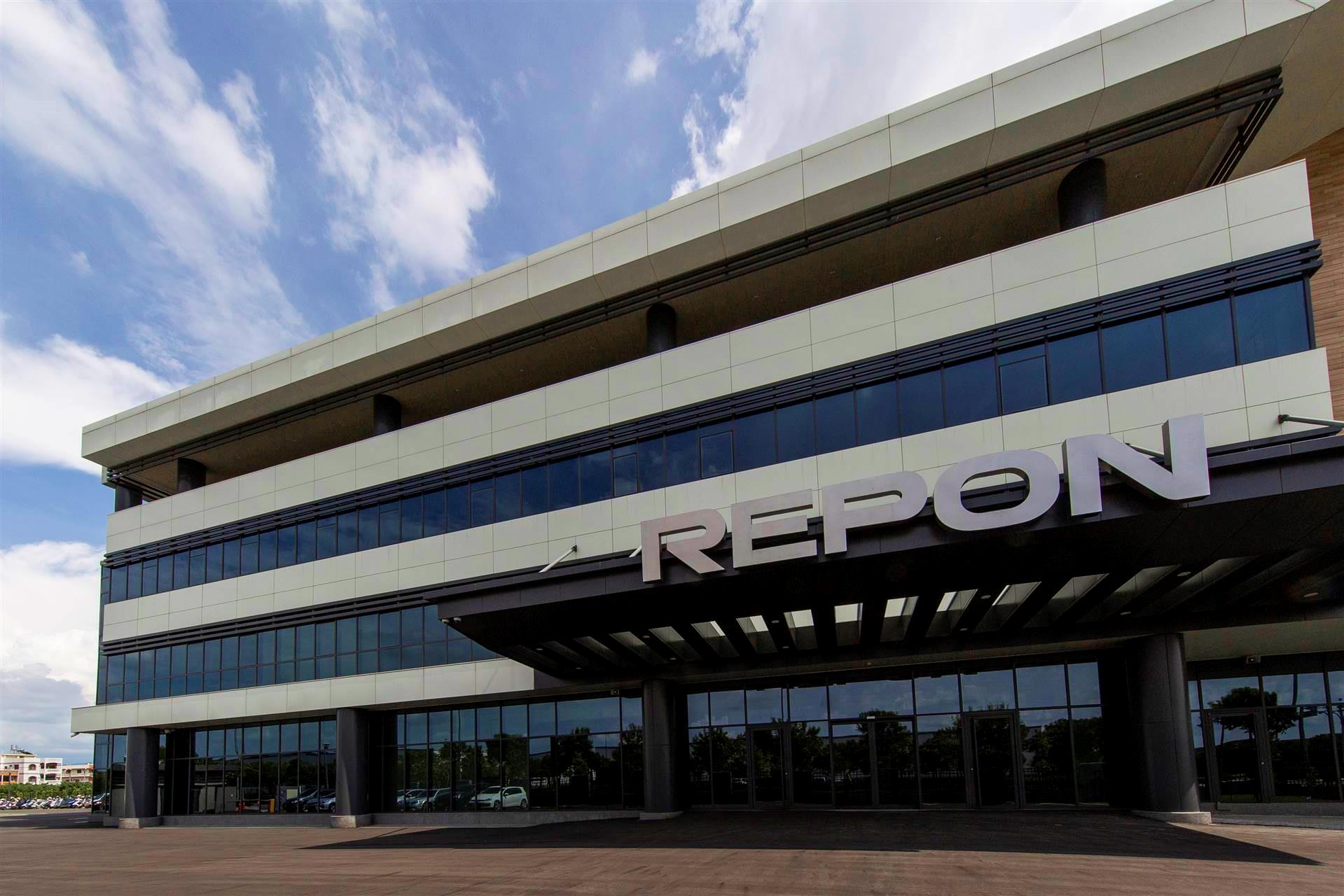 THE GLOBAL BALL BEARING SLIDE PROFESSIONAL
1
Management Belief
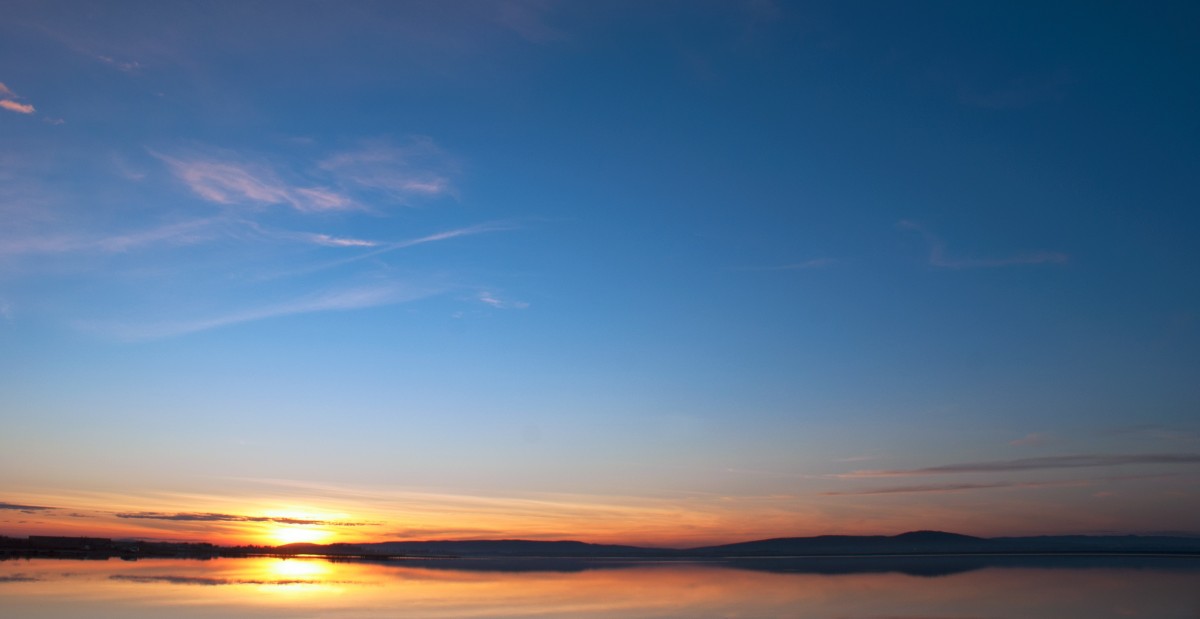 Create maximum balanced value for society, employees, customers, and shareholders with honesty, integrity and innovation as the corporate operating principles.
Touching Management
Happy Business
People-centric Better People
Create an energetic and harmonious workplace, boost colleagues’ physical and mental health and make the company a place where positive forces in society gather.
Devote to sustainable manufacturing measures that contribute to circulatory use of resources on earth.
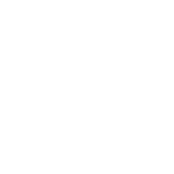 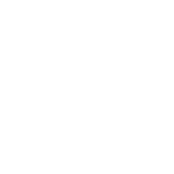 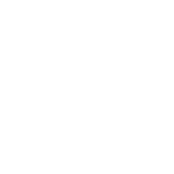 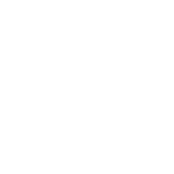 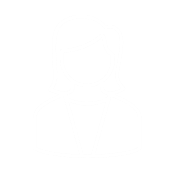 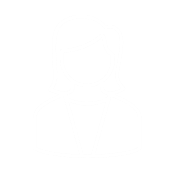 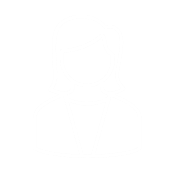 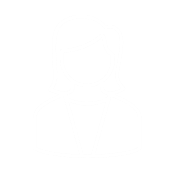 2
[Speaker Notes: OK]
3
Company Overview
01
Product and Market Overview
02
Core Competitive Advantages
03
CONTENT
Operating Accomplishments
04
05
Corporate ESG
Future Prospect
06
1
1
Company Overview
4
Company Profile
5
[Speaker Notes: OK]
Listed on the TPEx
History
Official mass production began at YTIP Plant 3 to
focus on thin server slides
2023
Emerging stock
Won the 12th Rising Star Award of the Ministry of Economic Affairs
Track Record
2021
2016
YTIP Plant officially commissioned to
plan smart production
Approved upon cornerstone corporation review of the third intake performed by the Industrial Development Bureau
2009
Started with stamping technology and
devoted to the development and manufacture
of computer cases
Known in the Chinese world of ball bearing slides
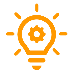 2017
2015
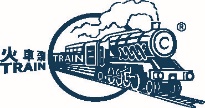 Product Development
1977
1991
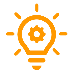 2019
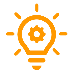 Entered the supply chain of the American CSP data center for the first time
Better marketing
to connect with the world
2014
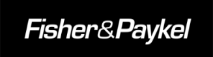 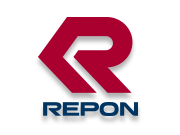 Self-created brand
sold to the world
Mass production of refrigerator slides
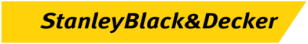 2005
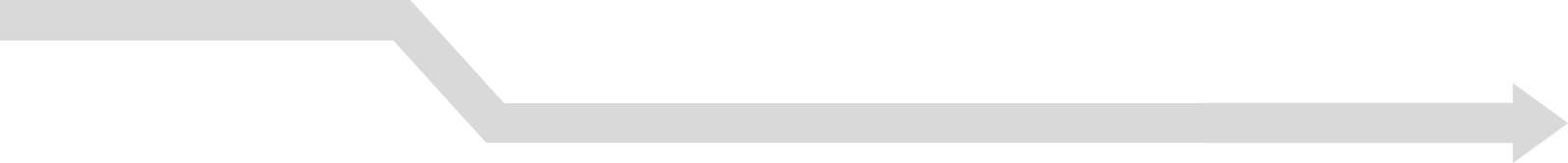 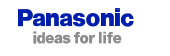 2000
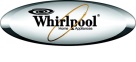 2010
Won the 12th and 13th Taiwan Excellence Award
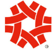 1983
Mass production of refrigerator slides
2008
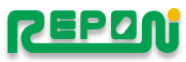 Mass production of home appliance slides
First ball bearing slide in Taiwan
2002
Mass production of high-end tool cabinet slides
1989
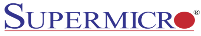 Mass production of server slides
6
2023
Entered the brand developer supply chain of American servers
2022
Entered the supply chain of the No. 2 American CSP data center
NAN JUEN INTERNATIONAL CO., LTD.
Shareholding ratio: 
100%
Shareholding ratio: 
100%
SUZHOU NAN JUEN TRADE CO., LTD
Organizational Structure
Shareholding ratio: 
100%
REPON TECH (VIETNAM)
COM., LTD.
REPON(USA), INC.
7
Operating Location
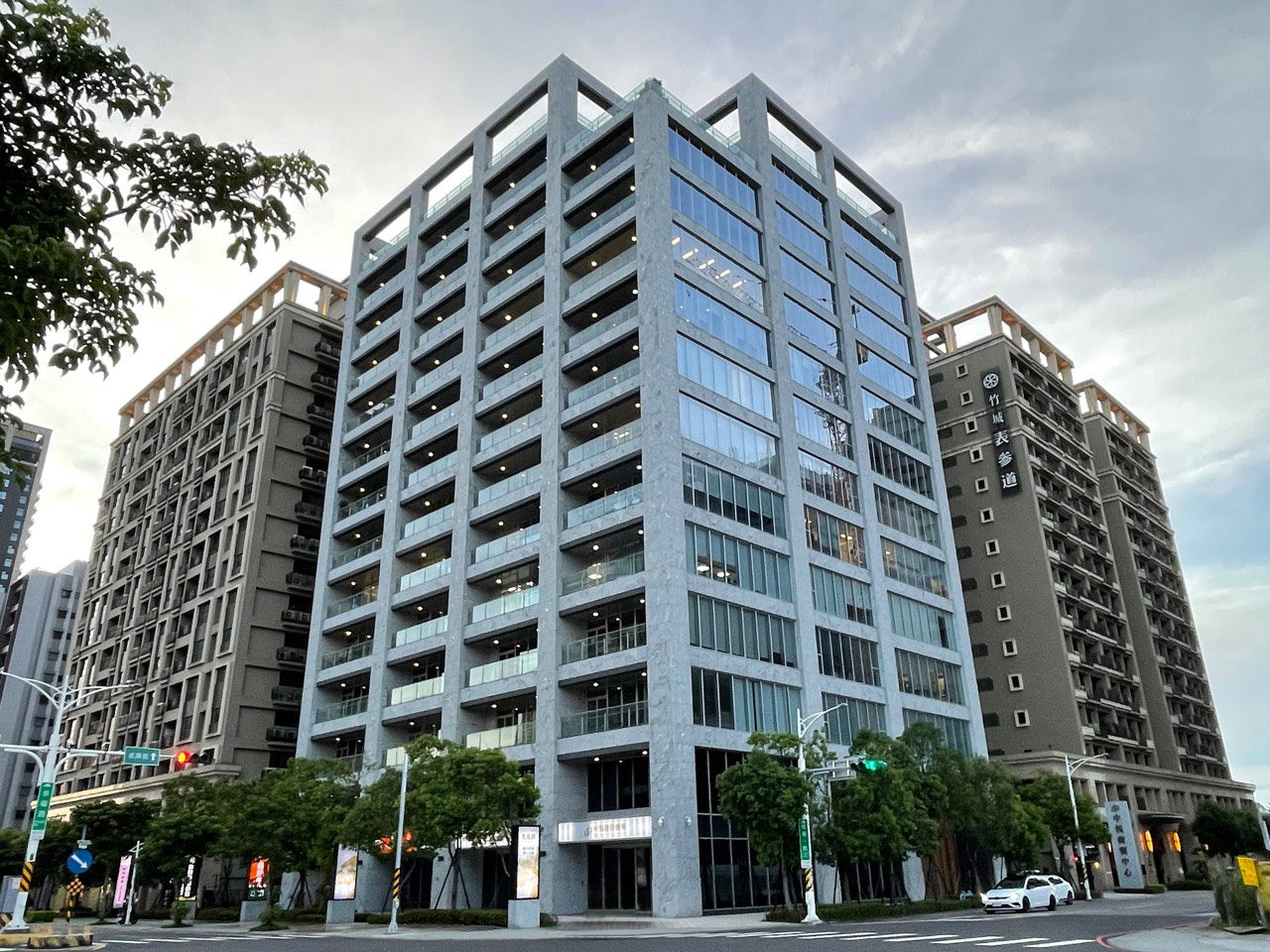 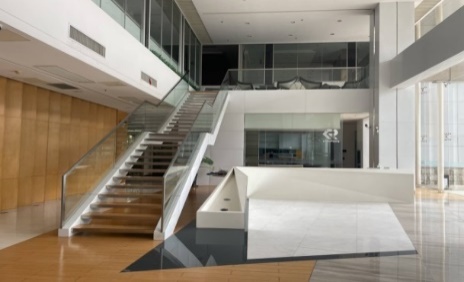 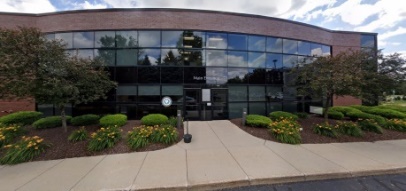 SUZHOU NAN JUEN
Repon (USA), Inc.
Headquarters
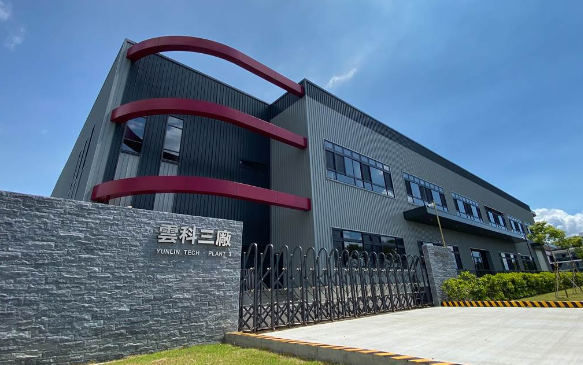 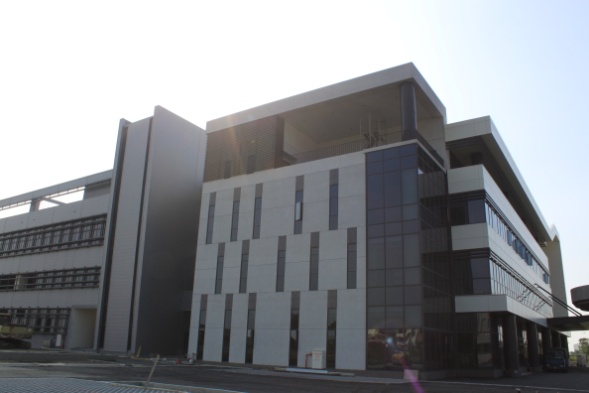 YTIP Plant 3
YTIP Plants 1 and 2
Headquarters
Taoyuan Plant
8
Operational Update
9
2
Product and Market Overview
10
Product Illustration
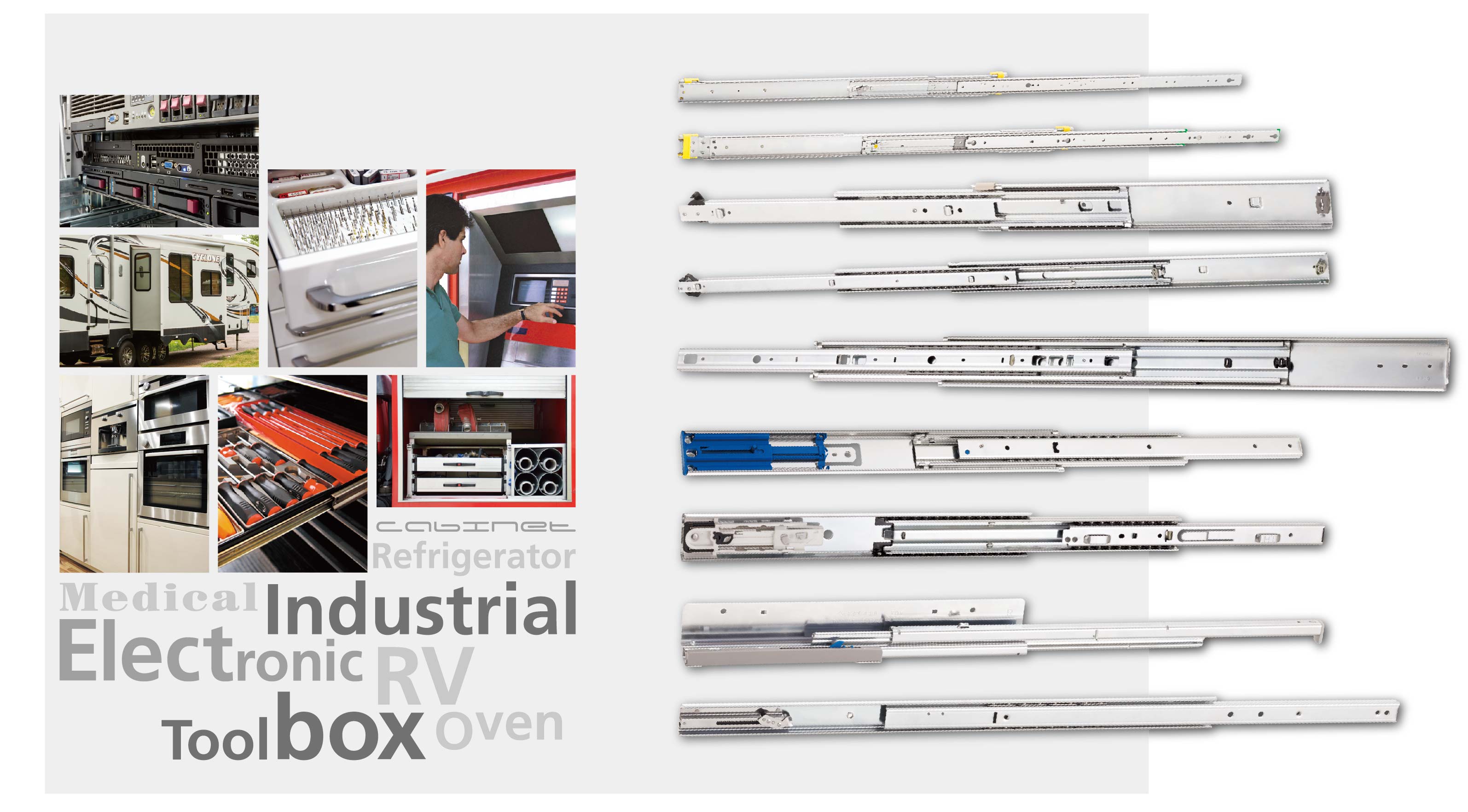 11
Product Application
Installed quickly/Removed easily/Ultra-thin, Extra-expanding/High loading capacity
Hidden bottom slide
High loading capacity/Adjustable block
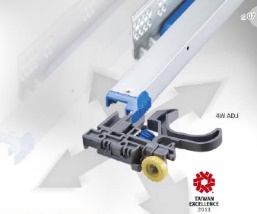 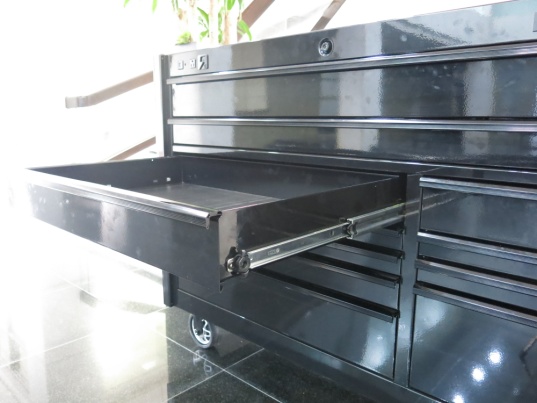 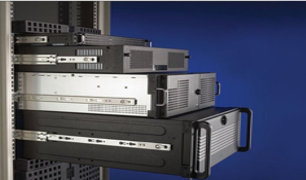 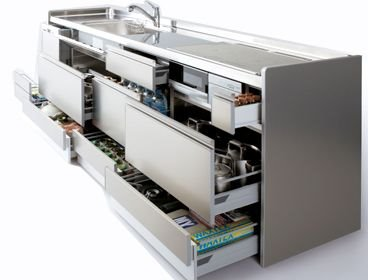 100 KG
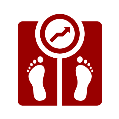 Tool cabinet
Kitchen cabinet
Tool cabinet
910 MM
Tool cabinet
Handle-free/Quiet/Smooth/Dampening
High loading capacity/High strength/Automatic lock
Temperature tolerant/Humidity tolerant/Automatic closure
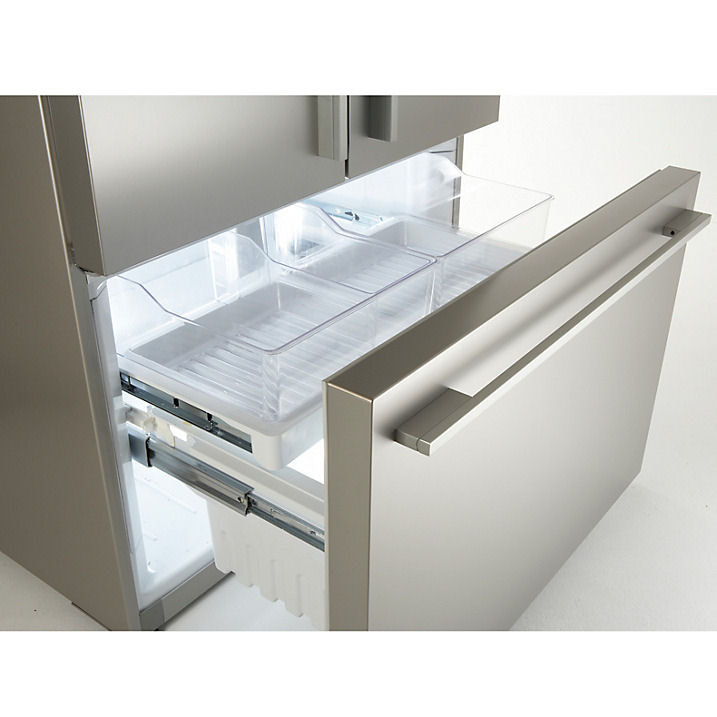 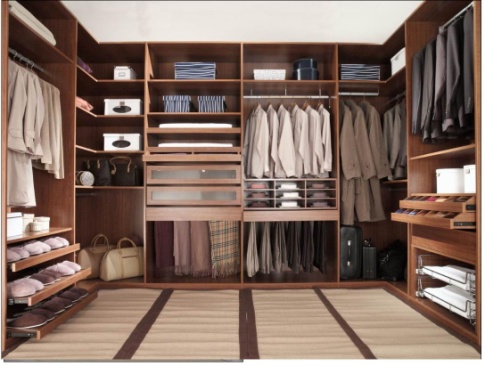 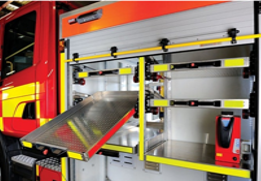 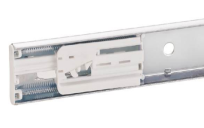 Server
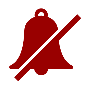 System cabinet
Home appliance
12
3
Core Competitive Advantages
13
Cumulative Development Specifications for Customized Products
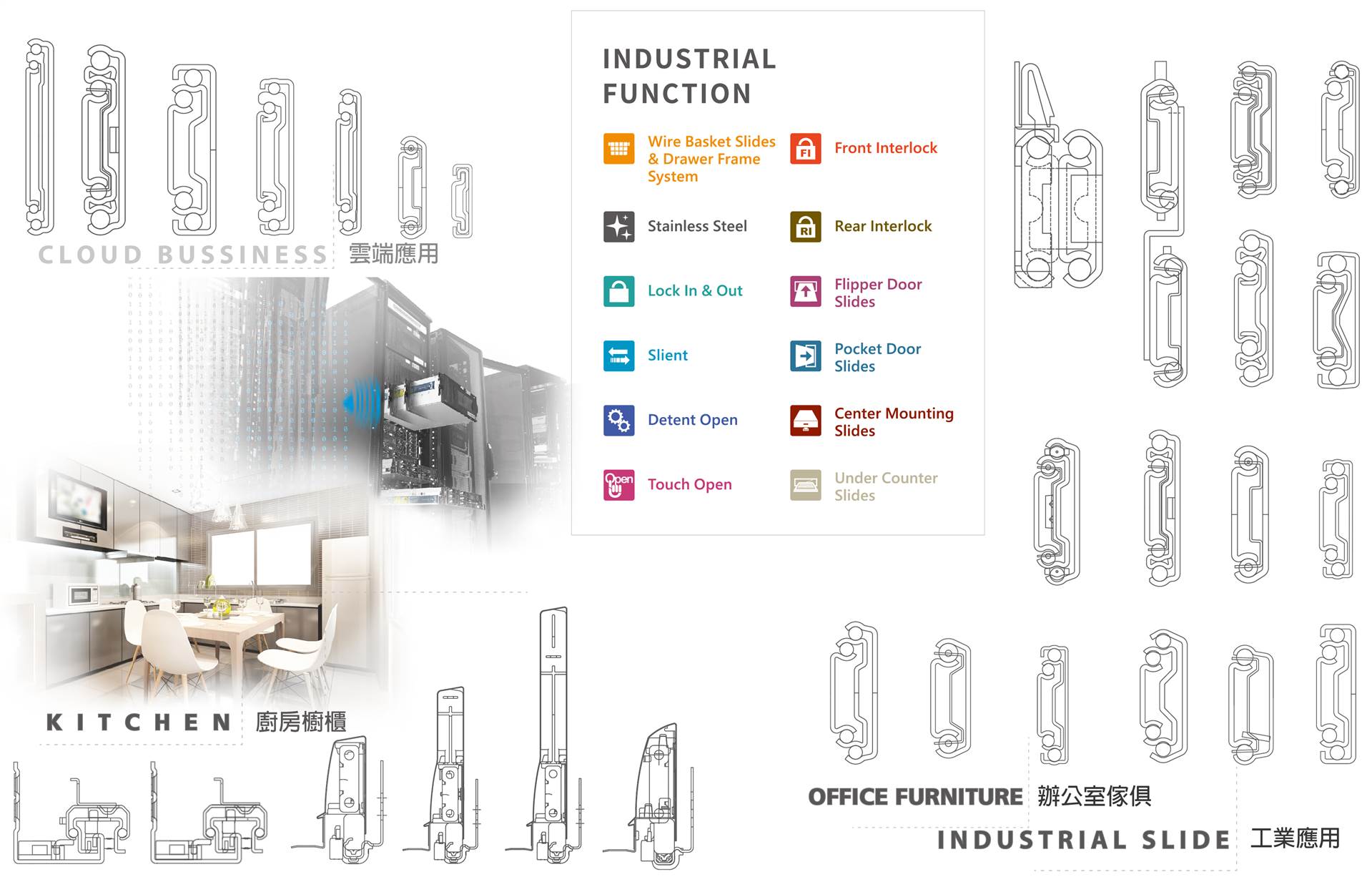 14
Vertical Integration of Processes
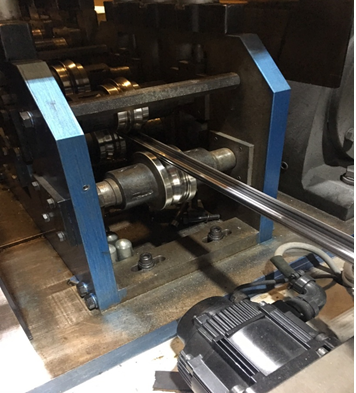 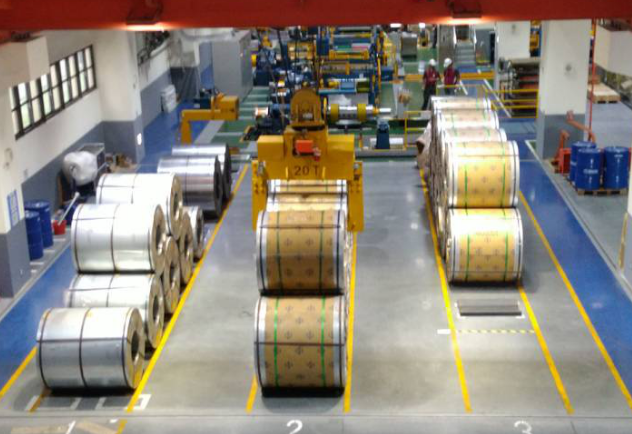 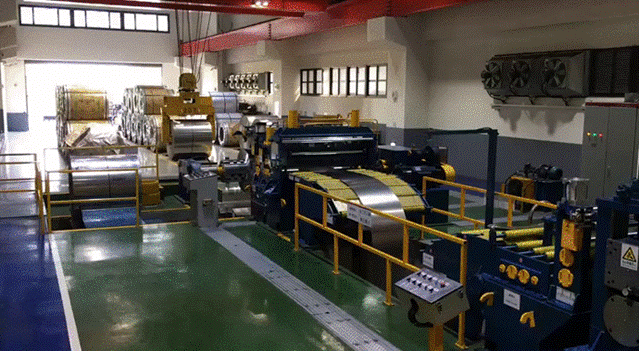 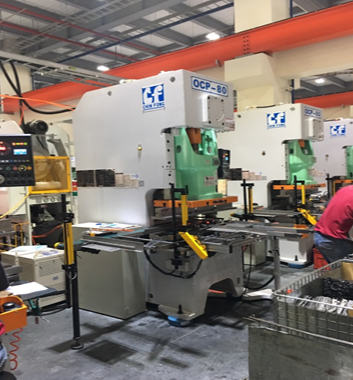 Roll forming
Stamping
Slitting
Steel coil
Roller punching line
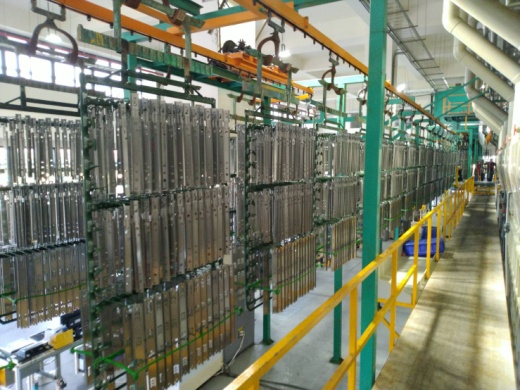 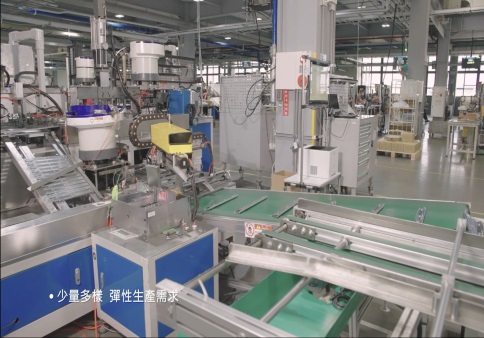 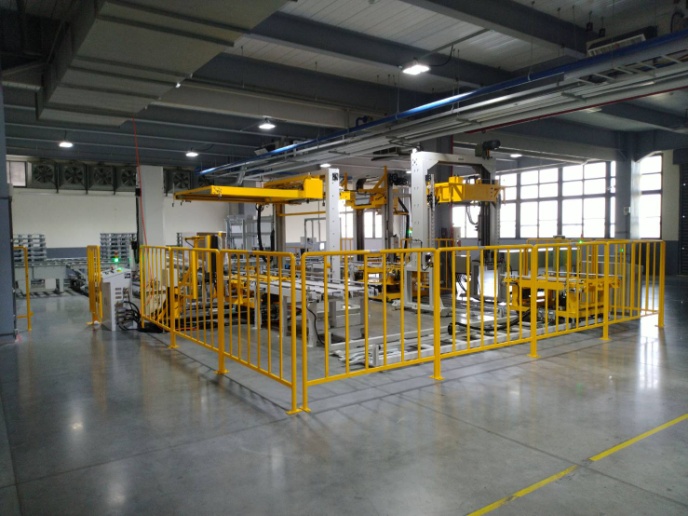 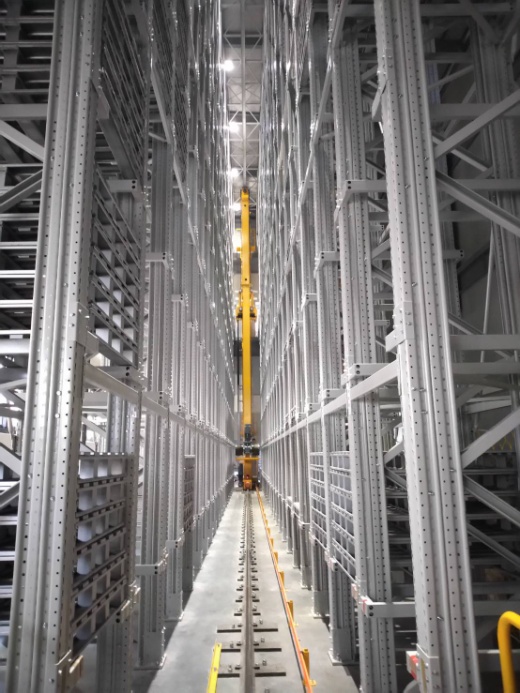 Automatic assembly machine
Automatic packing
Automatic product warehousing
Surface treatment
Clips of actual process at an YTIP plant
15
Integration of Product R&D/Mold Design/Equipment Development
Equipment development
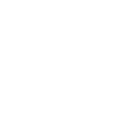 Enhanced self-production rate
Customized production
Persistent automation
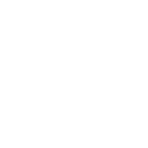 Mold design
Mold design and independent mold-making capability
Keeping track of the production and quality of key parts and components
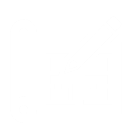 Product R&D
Customized service and high customer dependence
Developmental trends featuring functionality and specificity of products and higher technical requirements
Leveraging institutional design patents
16
Sample Development/Self-production of Molds/Customized Production
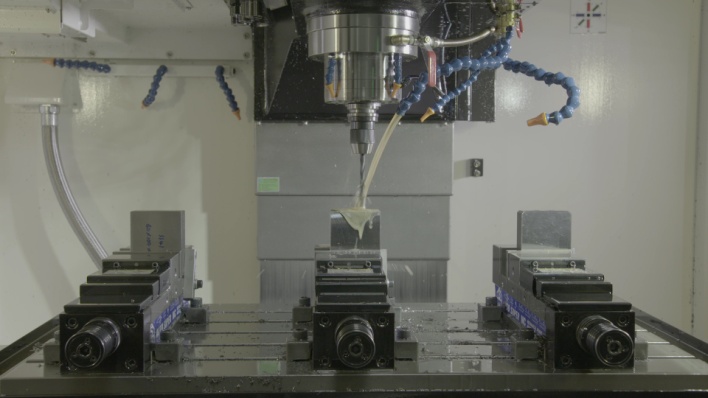 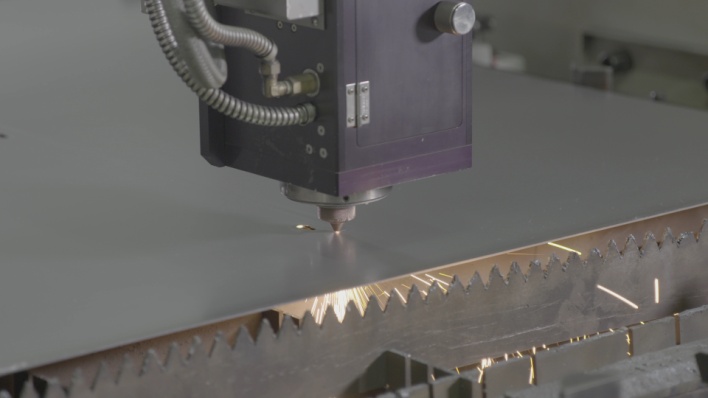 Laser Cutting
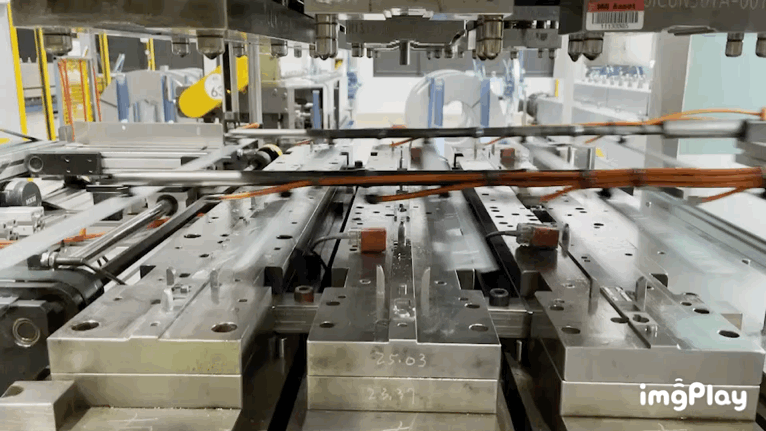 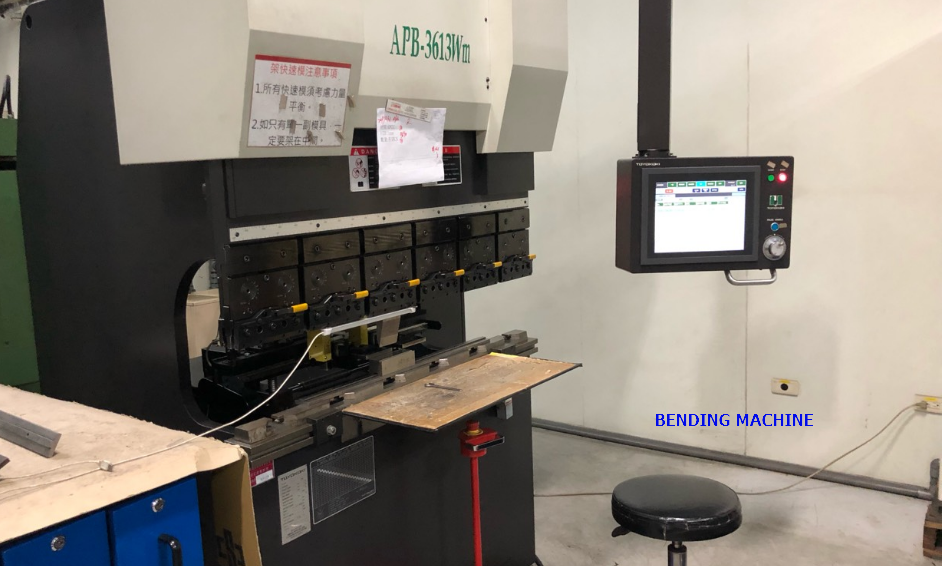 Multi-purpose Machine
17
Thorough Patent Deployment
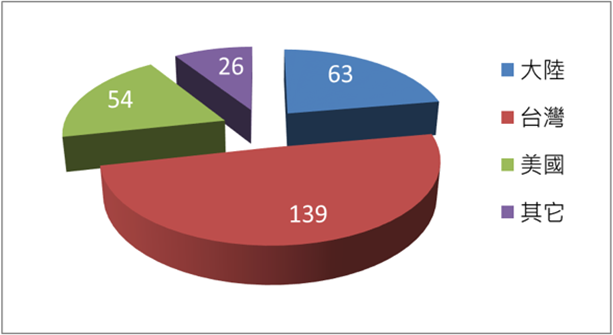 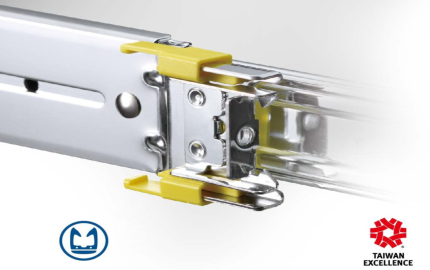 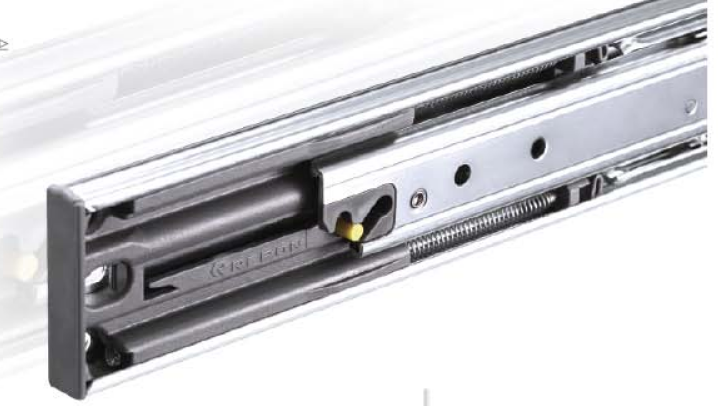 Mainland China
Taiwan
US
Others
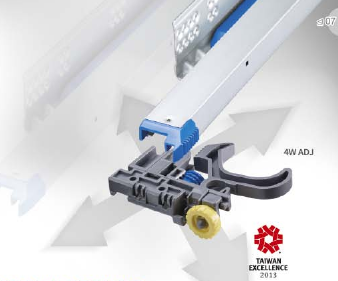 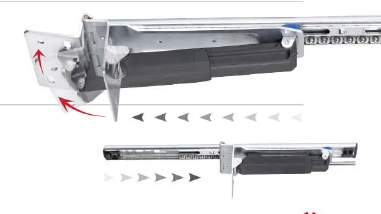 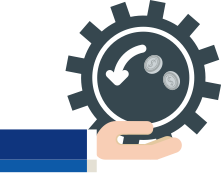 The patents are primarily invention patents, and the total number of patents increases by 10% each year.
18
4
Operating Accomplishments
19
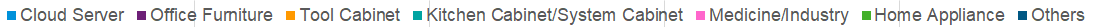 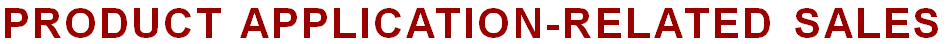 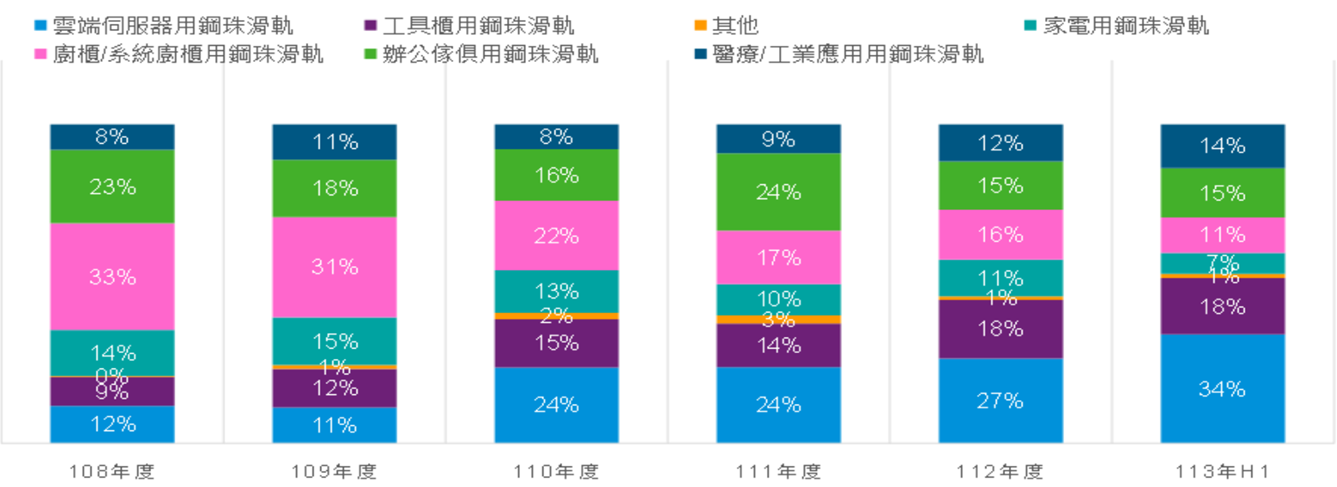 Other
Home Appliance
Cloud Server
Tool Cabinet
Kitchen Cabinet
/System Cabinet
Office Furniture
Medicine/Industry
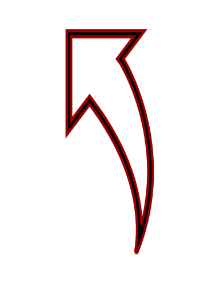 2023
2019
2020
2021
2022
2024H1
Cloud servers increased
20
Profit and loss statement for the past five years.
Unit: NTD thousand
Due to the increasing sales of high value-added products, both the average selling price and the gross profit margin have experienced a steady increase.
21
End User Base of Nan Juen
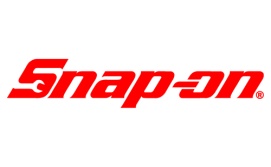 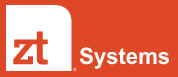 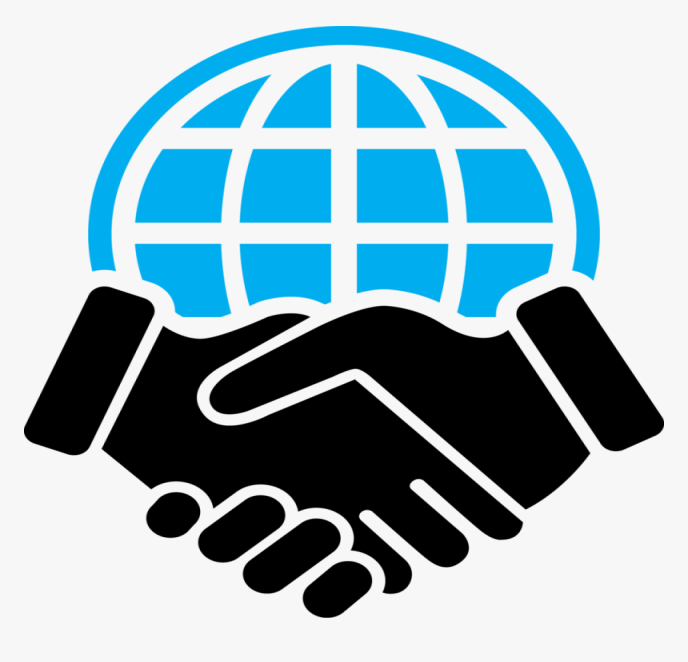 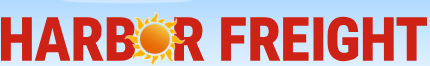 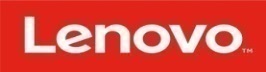 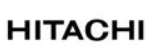 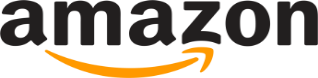 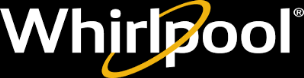 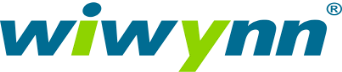 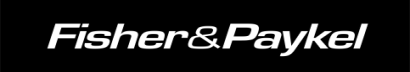 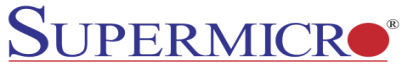 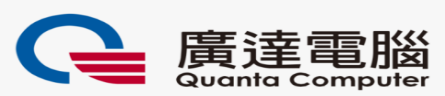 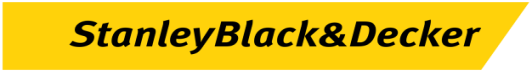 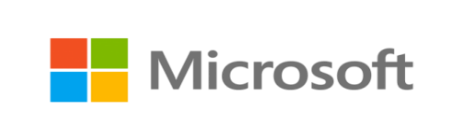 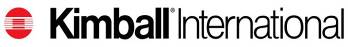 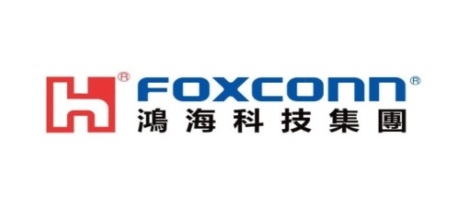 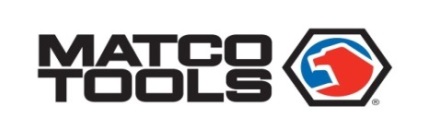 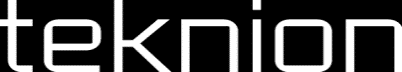 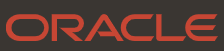 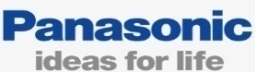 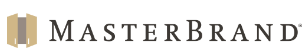 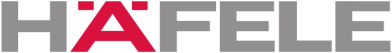 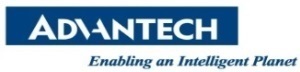 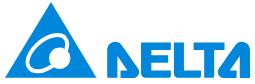 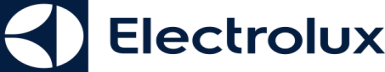 22
The logos above are patent-protected and hence are for internal use only; external circulation is prohibited.
5
Corporate ESG
Discharge of Waste Water
Even stricter criteria established
Reduced discharge
Waste Water Accumulator
Lining twice as thick
Dual-layer lining design
6S Management
ESG in Action
Creation of a clean and safe workplace
Careful maintenance of equipment to extend its lifespan
Green Energy/Green Electricity
Rooftop solar panels
Ceiling fans added to plants
Give Back to Society for Public Interest
Collaboration in providing comfortable environment for the disadvantaged
Industry-academe collaboration with schools
Adoption and maintenance of green spaces to offer jobs for the disadvantaged
Physical and Mental Health of Staff
Exploring Different Products
Emphasis placed on product life span
Reduced consumption and elimination of products
Organizing various types of workshops
Taking care of the body and mind of employees besides their tasks at work
24
Human Rights of Employees
Comfortable accommodations
Meals prepared with quality food ingredients
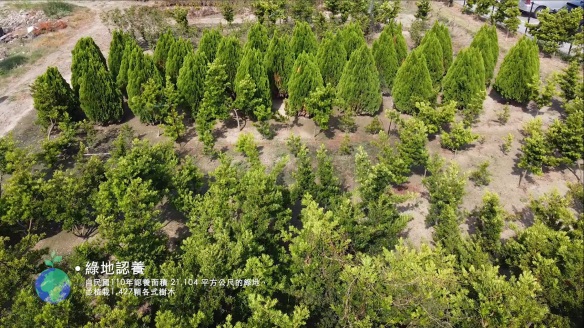 Environmental Protection (E, Environment)
Certified for ISO14001: 2015 Environmental Management System.
Joined Taiwan Climate Partnership in July 2022 to connect with the Climate Group while setting greenhouse gas inventory and carbon reduction commitment goals for the supply chain.
Plans to be ISO 14064 certified for its greenhouse gas emissions system.
Process waste water recycling for reuse made possible by the Surface Treatment Section of YTIP Plant 2, with a recovered rate of up to 70%.
Solar power generation system set up at YTIP Plants 1 and 2 to reduce carbon emissions by 3,006,938kg.
Hazardous sludge reduction processing equipment made available by the Surface Treatment Section of YTIP Plant 2 to bring down the amount of sludge by up to 67%.
Industry-academe collaboration in “Research on Applying Energy-saving Project to Ice Water Hosts and Industrial Fans” to facilitate energy-saving solution research and to minimize energy consumption.
Exclusive current collaboration with China Steel Corporation in introducing RC12 galvanized steel-recycled materials in slides.
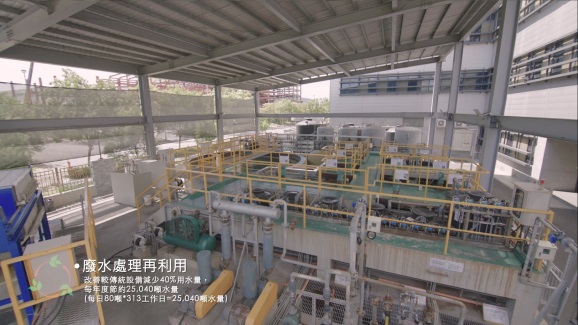 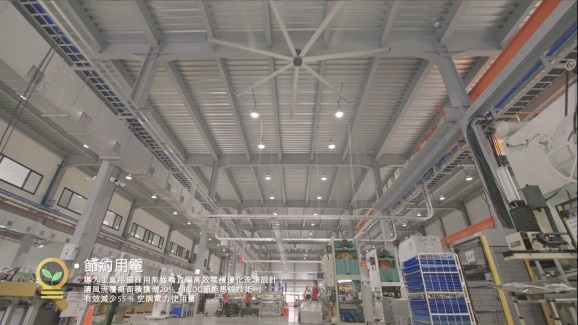 25
Corporate Social Responsibility (S, Society)
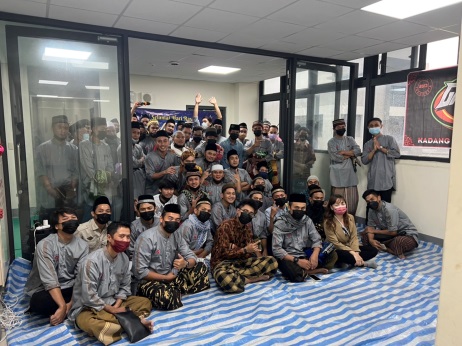 Approved Microsoft SEA certified and RBA (Responsible Business Alliance) certification obtained in 2023.
Approved for ISO45001: 2018 Occupational Health and Safety Management System.
Sponsored the volleyball team of Yingge Junior High School
Long-term partner with the National Kaohsiung University of Science and Technology and Chung Yuan Christian University in industry-academe collaboration projects that help periodically nurture R&D talents needed at respective plants.
Supplier conferences held each year to communicate CSR requirements.
Free Mediterranean quality meals to ensure a healthy diet of employees.
Full-time occupational safety and health staff and doctors specializing in occupational medicine available on site periodically to provide service.
Periodic labor-management meetings and Employee Welfare Committee-held events.
Diversified channels available for employees to provide feedback.
Stock reward system in place to realize sharing of operating fruits by the employer with employees.
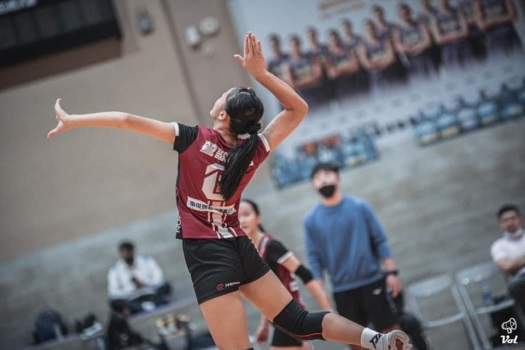 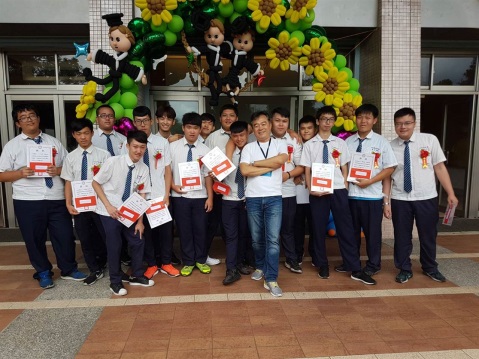 26
Internal audit and internal control system
Shareholders’ equity
Functionality of the Board of Directors
Audit and Remuneration Committees
Corporate Governance (G, Governance)
Remuneration Committee and Audit Committee set up as soon as the Company was listed on the Emerging Stock Board in 2016
Both members are independent directors
Periodically communicates with the CPA
Reviews major asset transactions and stakeholder transactions
The Company follows applicable regulatory requirements in its internal control and internal audit operations
The Company submits its Internal Audit Report by the end of the following month upon completion of an audit to the Audit Committee
The Company's Internal Audit Officer is seated in the Audit Committee meeting and periodic Board of Director meetings to give presentations on the audits performed
The Company’s Board of Directors operates in compliance with the “Board of Directors Meeting Regulations”
There are 9 board directors, including 4 independent ones
All of the Company’s independent directors function in compliance with the “Scope of Responsibility and Rules to Be Followed by Independent Directors”
Recuses in cases of proposals involving conflicts of interest
Sets up Corporate Governance Officer
The Company’s Shareholders’ Meetings work in compliance with the “Rules of Procedure for Shareholders’ Meetings”
Spokesperson system in place and “Investors” section available on official website
Exclusive person available to take care of shareholders’ suggestions, concerns and disputes, among others
27
6
Future Prospect
High-value Product
Smart Manufacture
Innovative Application
Upgrade of customer products to create differentiation

Enhanced ratio of functional high value-added products in revenue
WMS Automated Warehouse Management System

MES Manufacturing Execution System

APS Advanced Planning and Scheduling System
RGV Automated Transport Equipment (Rail-guided Vehicle)
Design-In Collaborative development of customized products

Slide-centered to set foot on peripheral applied fields

Devoted to innovations on multiple slide specifications
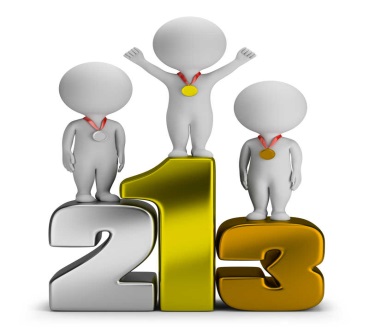 29
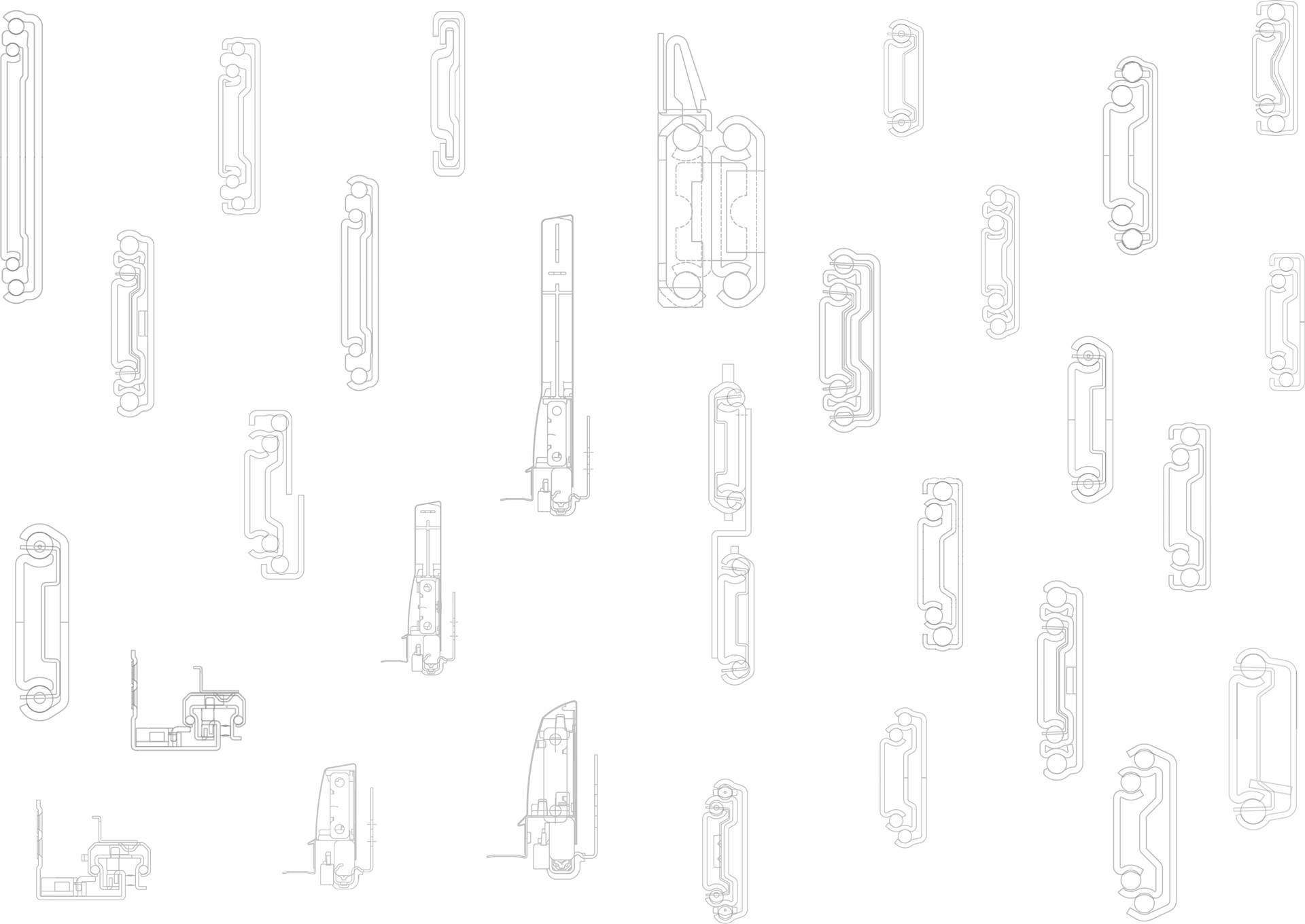 Definer of Ball Bearing Slide Specifications
         
                     Repon is all the answers of Ball Bearing Slides
30
Thank you!